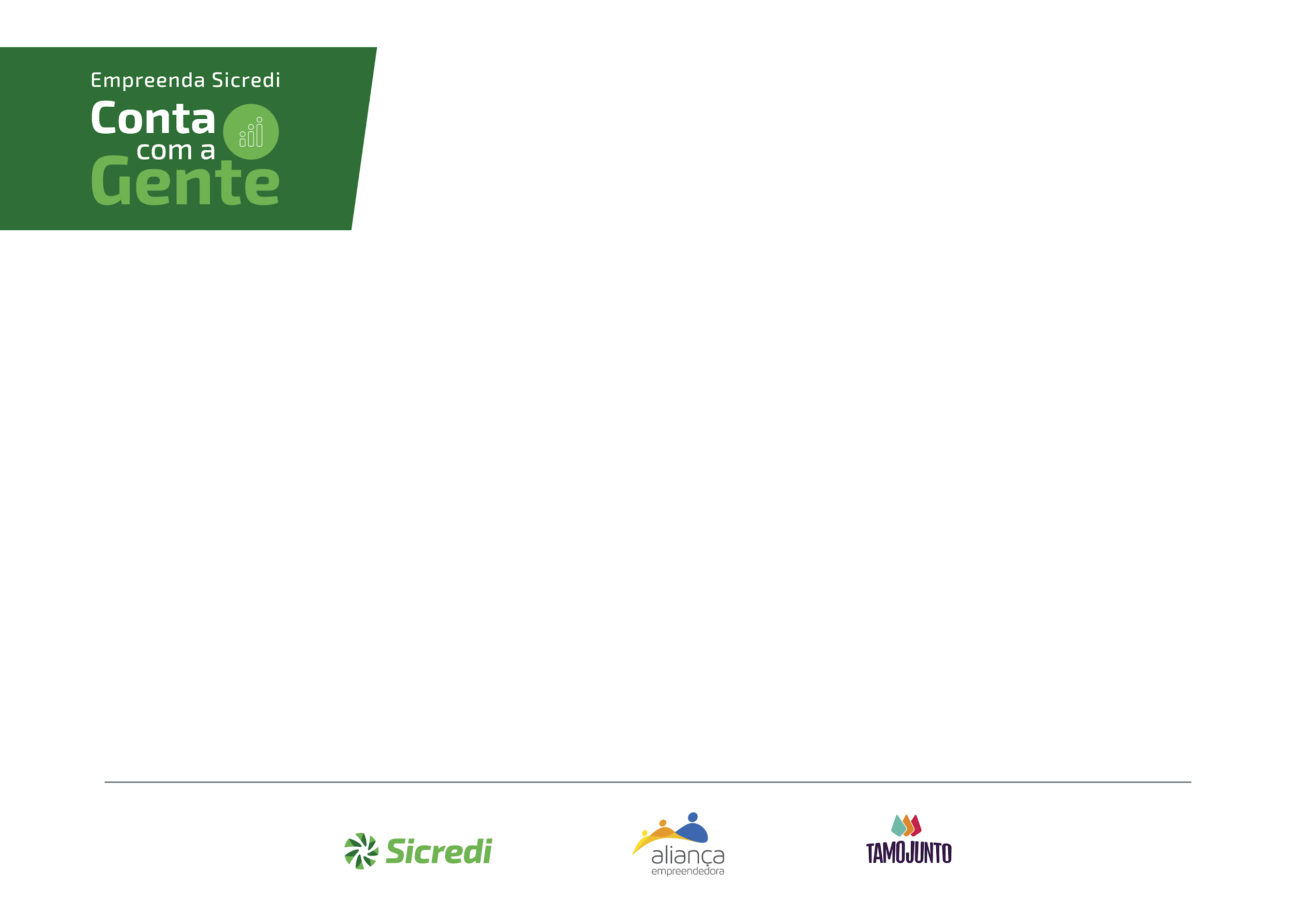 CERTIFICADO
Certificamos que _____________________________________________ participou do Encontro Empreenda Sicredi - Conta Com a Gente! com a temática ____________________________, de ___ horas no dia __/__/____, promovido pela Agência  _____________________.
Certificamos que _____________________________________________ participou do Encontro Empreenda Sicredi - Conta Com a Gente! com a temática ____________________________, de ___ horas no dia __/__/____, promovido pela Agência  _____________________.
_________________________[Adicione seu nome][Cargo]
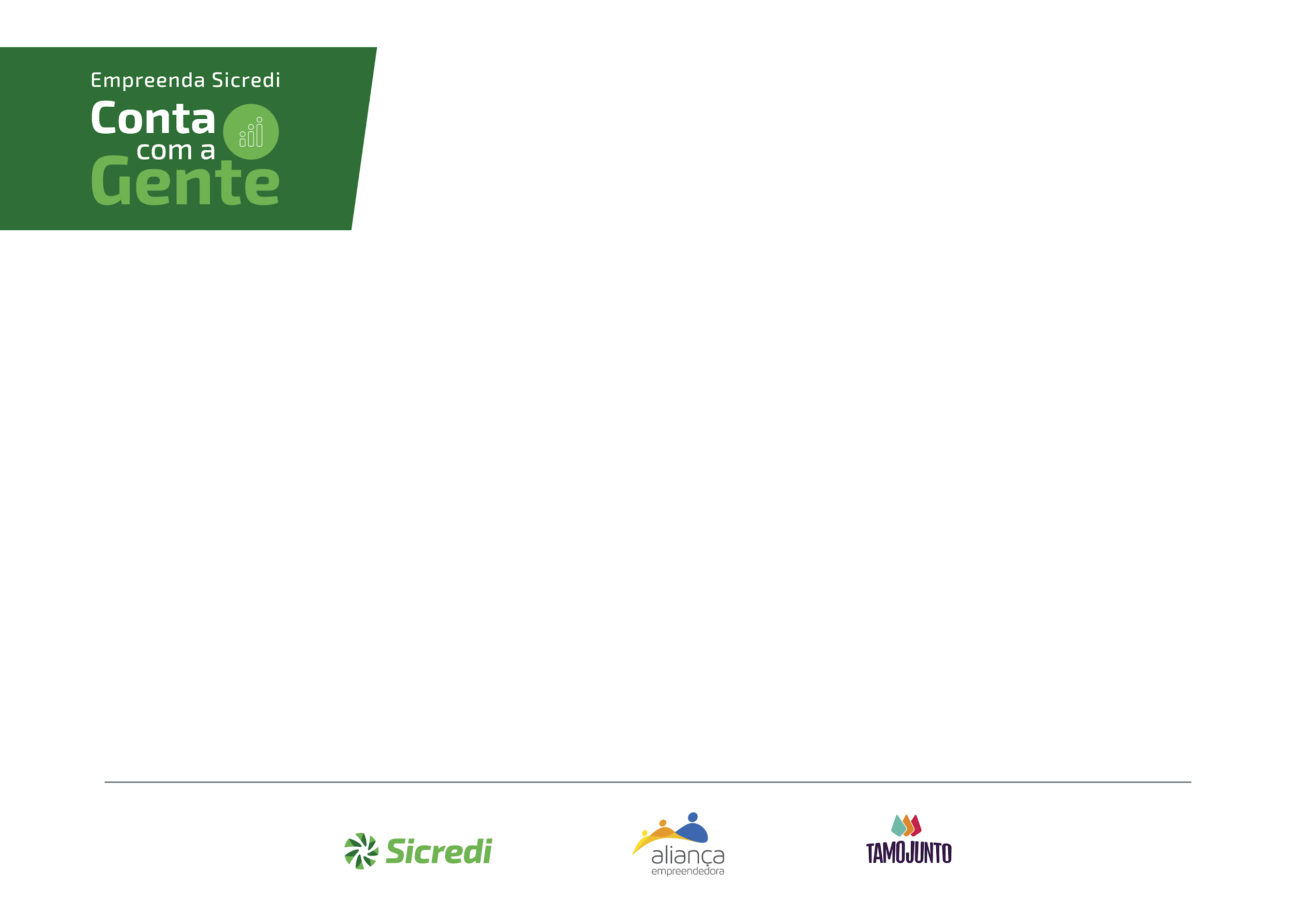 CERTIFICADO
Certificamos que _____________________________________________ participou do Cineclube Empreenda Sicredi - Conta Com a Gente do dia __/__/____ ao dia __/__/____  promovido pela Agência  _____________________.
Carga horária: [insira o número de horas]
Temas trabalhados: gestão financeira, gestão do negócio, gestão do tempo, precificação, redes sociais, posicionamento do negócio.
_________________________[Adicione seu nome][Cargo]